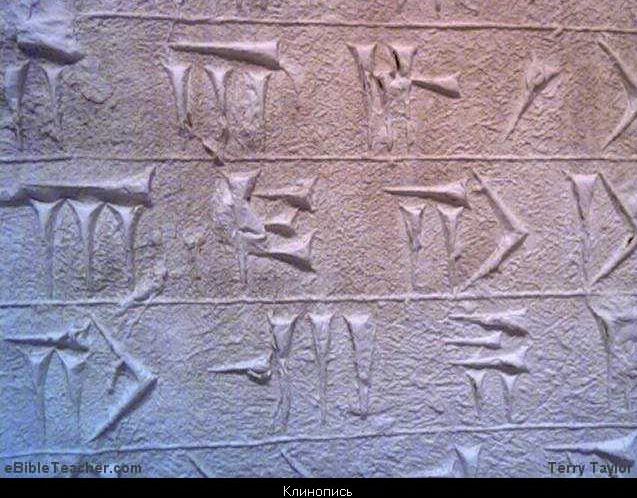 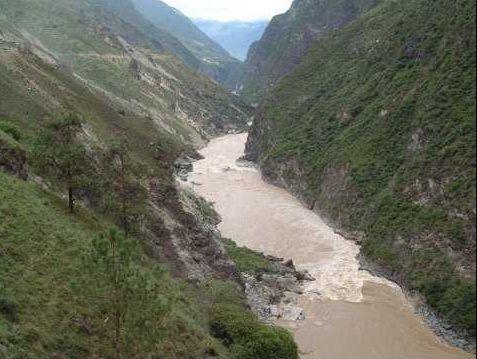 ДРЕВНЕЕ      ДВУРЕЧЬЕ
Учитель: Ягодина Наталья Владимировна
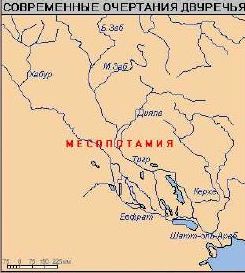 ПРИРОДНЫЕ УСЛОВИЯ ДВУРЕЧЬЯ
ПРИРОДНЫЕ УСЛОВИЯ ДВУРЕЧЬЯ
Условия, благоприятные для земледелия:
солнце
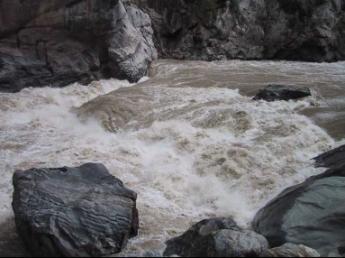 ВЛАГА –
разливы рек
Плодородная почва
                            (ИЛ)
Условия неблагоприятные для земледелия:
БОЛОТА
 НАВОДНЕНИЯ
Города   Двуречья :   УРУК
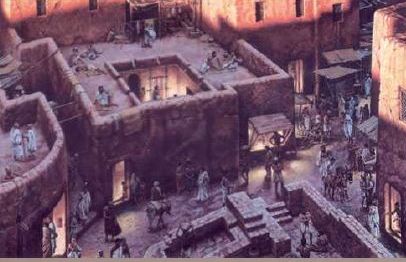 УР
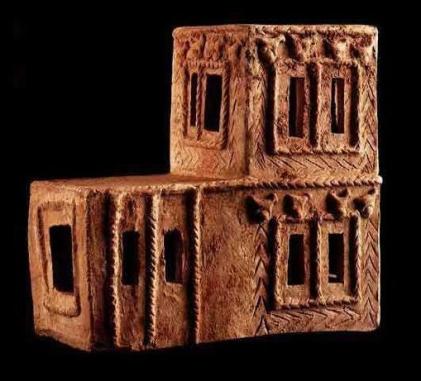 ИСПОЛЬЗОВАНИЕ ГЛИНЫ:
посуду, бочки, печи, трубы, полы в домах,
кирпичи
ВЕРОВАНИЯ ЖИТЕЛЕЙ ДВУРЕЧЬЯ
ШАМАШ – бог солнца
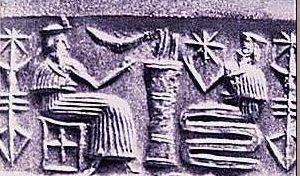 СИН – бог луны
ВЕРОВАНИЯ ЖИТЕЛЕЙ ДВУРЕЧЬЯ
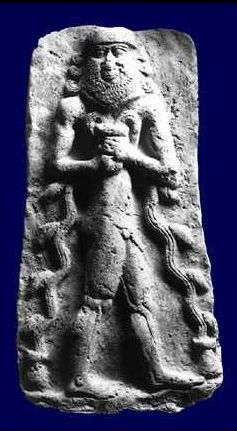 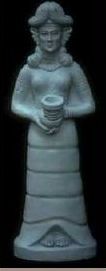 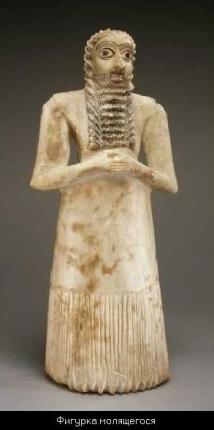 ЭА – бог воды
ИШТАР – богиня плодородия
НАУЧНЫЕ ЗНАНИЯ ДВУРЕЧЬЯ
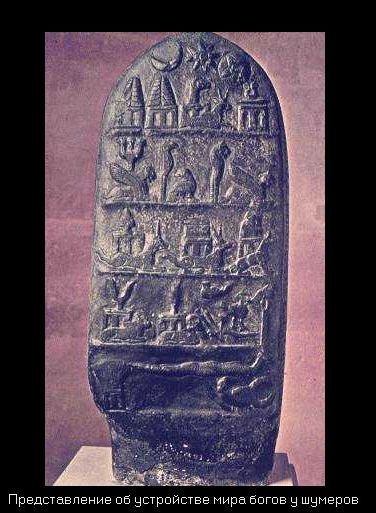 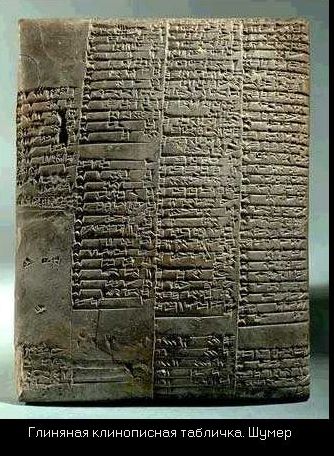 ПИСЬМЕННОСТЬ
КЛИНОПИСЬ  - письменность в Двуречье.
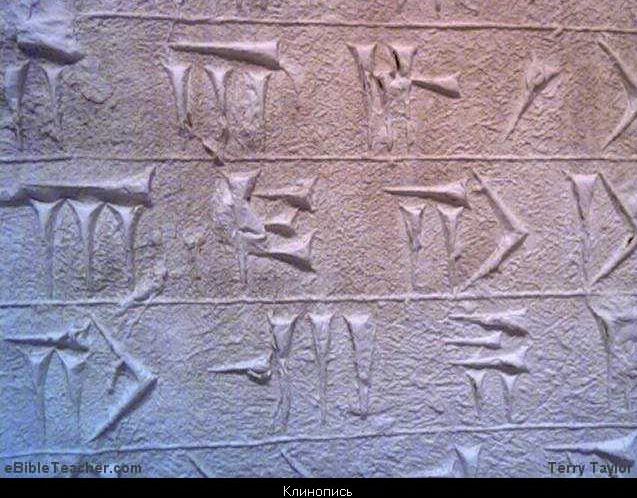 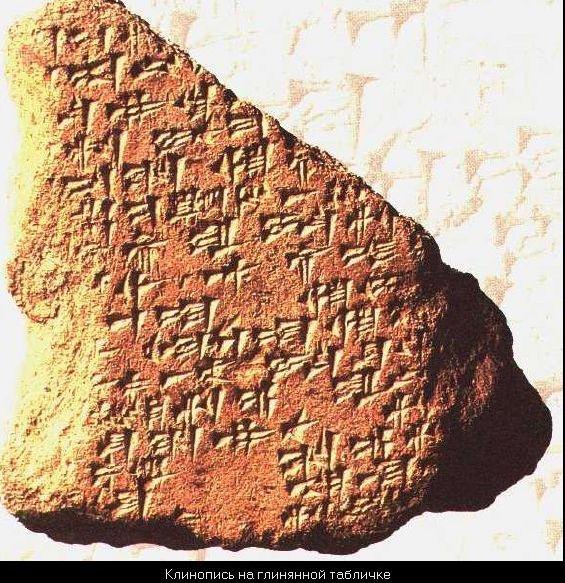 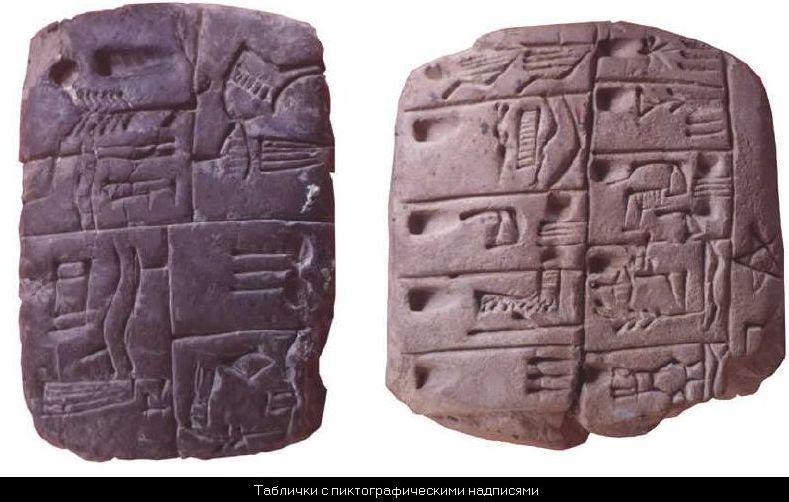